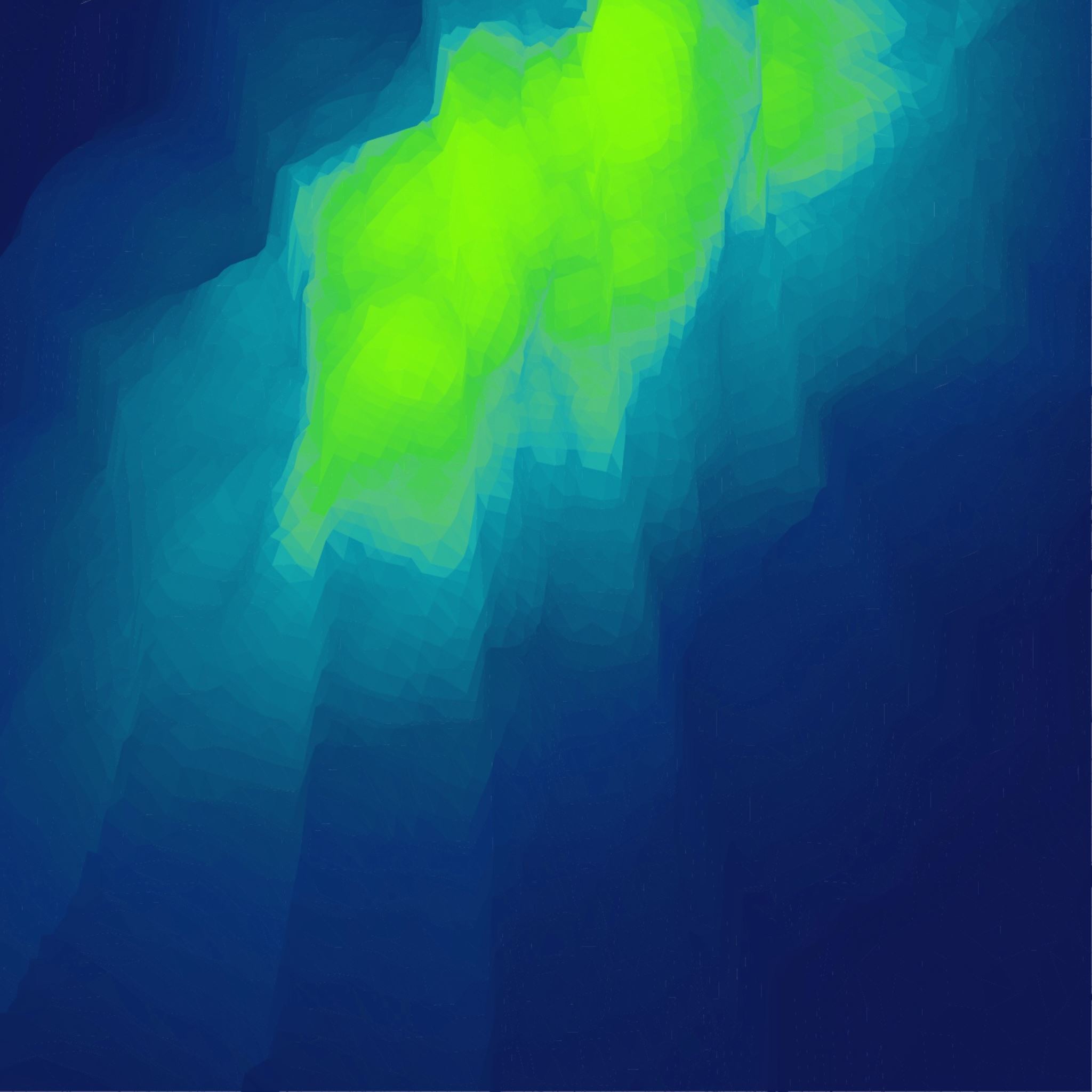 Teorie a didaktika TV v AČR
Plánovací proces ve Služební tělesné výchově (2)
Plánovací proces ve Služební tělesné výchově
Cíl: seznámit studenty s plánovacím procesem TV
Průběh: zopakovat dlouhodobého a krátkodobého úrovně plánování, časové osy plánovacího procesu, věstníku; vysvětlit plánovací dokumentaci, konkrétní příklad plánování.
Úrovně plánu
Dlouhodobý horizont
1)	Dlouhodobá obranná strategie ČR
2)	Dlouhodobá vize resortu MO
3)	Koncepce služební TV v AČR
4)	Dlouhodobé cílové plánování
Krátkodobý horizont
1)	Roční plán MO (Plán služební TV na rok) + Věstník
2)	Roční plán podřízeného OTV
3)	Roční plán brigády/základny
4)	Roční plán útvaru (rok, Q, UPČ, rozvrhy zaměstnání)
Časová osa plánovacího procesu Sl. TV
SRPS MO 
(SEKCE ROZVOJE A PLÁNOVÁNÍ SIL MO)
do září;
do června Věstník
OPERAČNÍ TAKTICKÁ VELITELSTVÍ
do října
BRIGÁDY, ZÁKLADNY
do listopadu
PRAPORY
do prosince
Plánování po úrovních
SRPS MO
koncepční orgán  (dlouhodobé vize, celoarmádní působnost)
Taktická velitelství
praktické uvedení koncepcí do praxe
filtrace plánů dle druhů vojsk
Brigáda, základna, pluk
další filtrace, odborné řízení podřízených praporů
Útvar
plán útvaru, do jednotek
Textová část plánu
základní pokyny k činnosti v oblasti služební TV

obecné ujasnění hlavních cílů, úkolů a opatření pro následující rok u složky

řídit se textovou částí nadřízených
Věstník
nezávislý plánovací dokument jdoucí paralelně s ročním plánem MO, věnuje se pouze vzdělávacím aktivitám na další rok

přispívají do něj vzdělávací instituce a střediska s celoarmádní působností (VeV-VA, UO, VO FTVS,…)

vydáván ke konci září předchozího roku

dekonflikce X kooperace
Další plánovací dokumentace
plán útvaru na výcvikový rok (plachta TV)
plán nákupu tělovýchovného materiálu a služeb
plán reprodukce a rozvoje UVZ
plán přidělení UVZ
plán metodické přípravy velitelů
plán přípravy instruktorů STP
plán odvelení
plán finančního zabezpečení tělesné výchovy
plán provedení přezkoušení vojáků z povolání
plán provádění kontrol
plán sportovních přeborů a soutěží
plán volnočasových aktivit
Výcviková a plánovací dokumentace
Organizační rozkaz velitele útvaru
organizační nařízení akce
plán (směrnice) přípravy
písemná příprava
třídní kniha
rozvrh zaměstnání
zápis o provedené kontrole
Sportovní den
NVMO č.
12/2011
Organizační nařízení (UVZ, odvelení…)
PP, BO
Plán nadřízeného
Upřesnění na Q, UPČ na měsíc
ČláneK do RVÚ
Plán vlastní
Org. rozkaz velitele č. 1
Rozvrh zaměstnání jednotek
Plánovací proces ve Služební tělesné výchově
Kontrolní otázky: 
Jaké máme úrovně plánů?
Do kdy plánují brigády a základny a na jakém základě mohou začít plánovat?
Jakými dokumenty se musíme řídit při plánování na stupni prapor?
Jaké máme výcvikové a plánovací dokumenty?